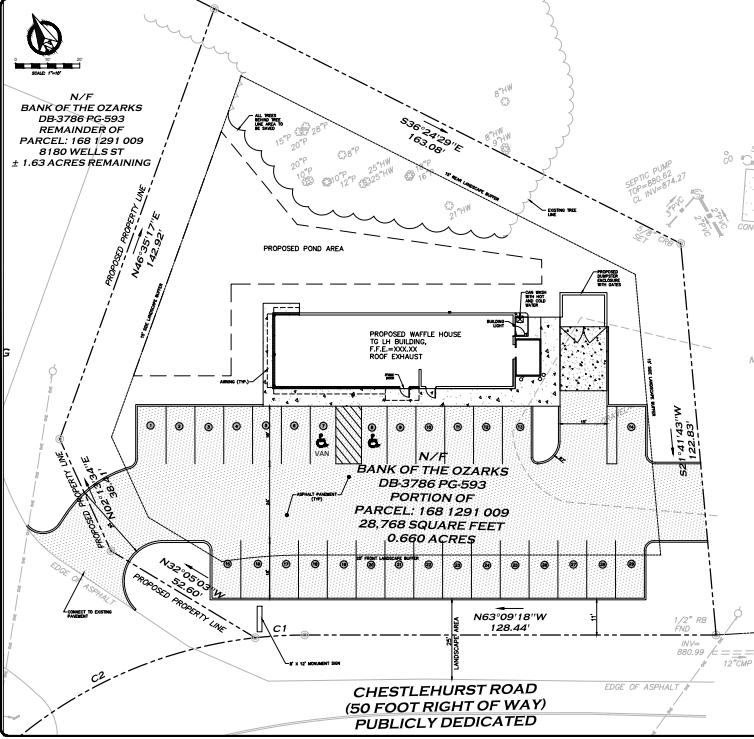 Waffle House Plat
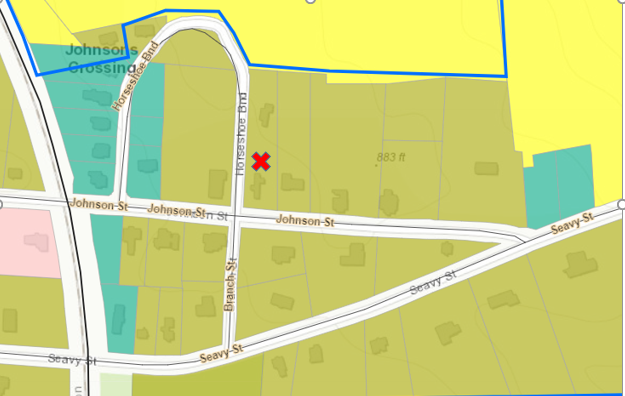 Current Zoning Map
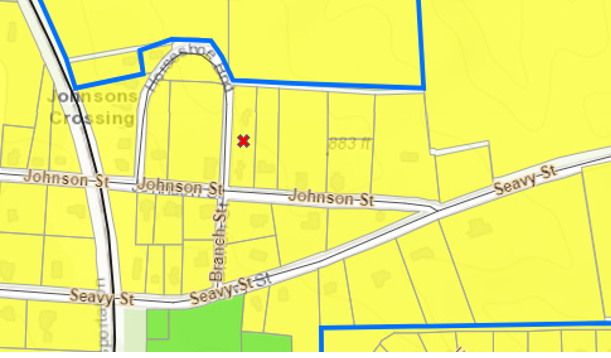 Future Land Use Map